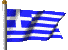 GréckoGrécka republika
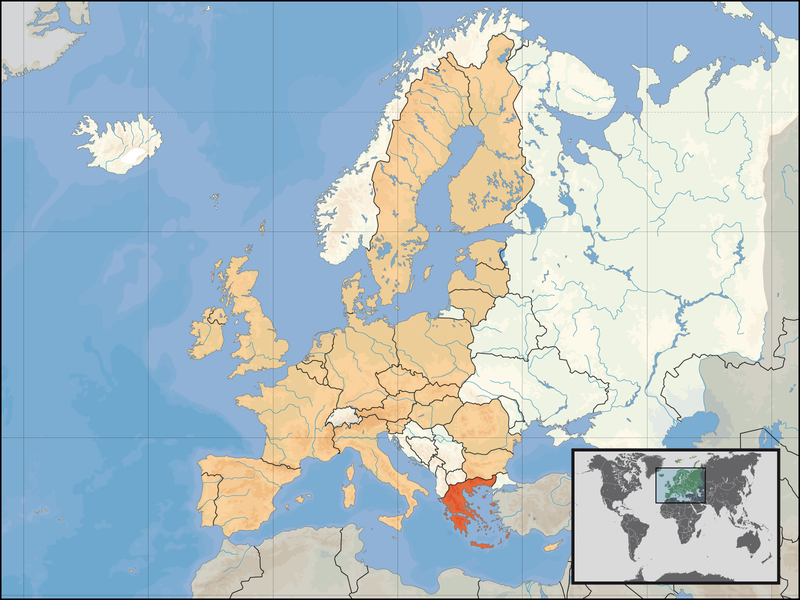 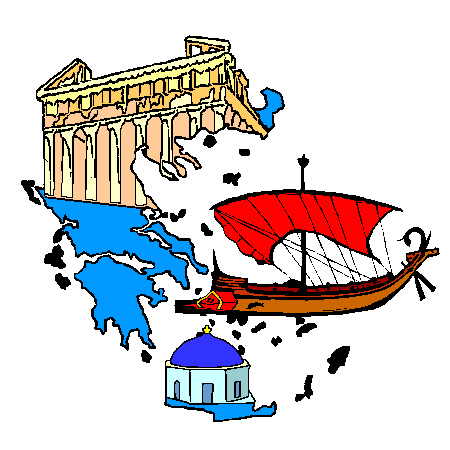 VLAJKA
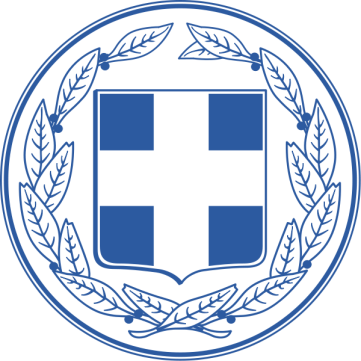 HYMNAYmnos eis tin Eleftherian
Hymna za sloboduPoznáme ťa už dávnoó, božsky novonadobudnutá,po svetle vo tvojich očiacha po lesku tvojho meča.Zo svätých hrobov Grékovtriumfuje tvoja odvaha,opäť ťa vítame,Buď pozdravená, sloboda!
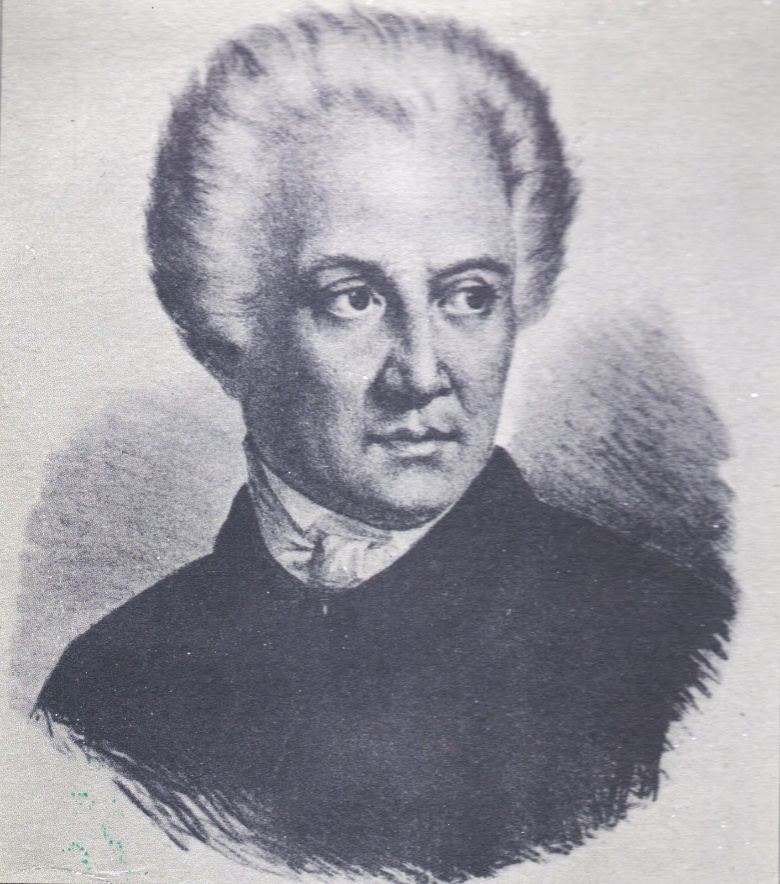 Dionysios Solomós
Nikolaos MantzaroS
https://www.youtube.com/watch?v=Psq5-uGqrjc
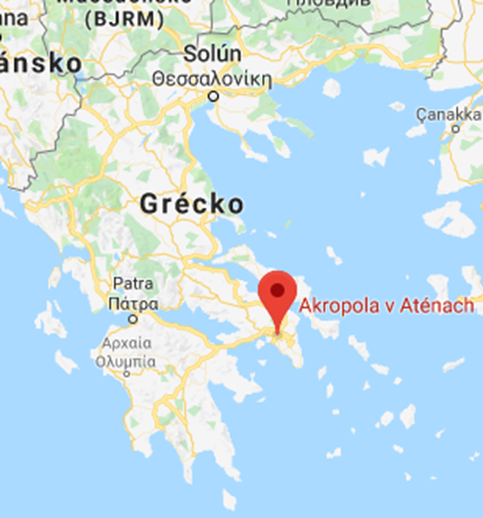 AKROPOLA V aténach
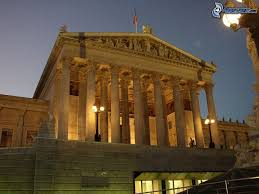 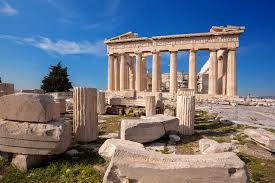 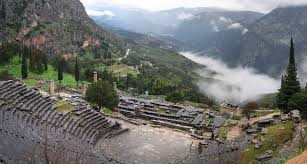 Delphi
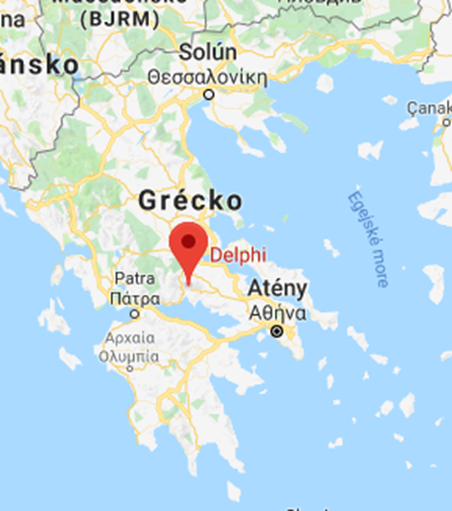 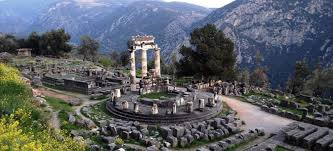 Santorini
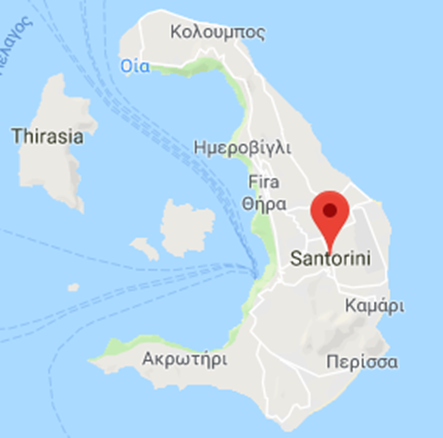 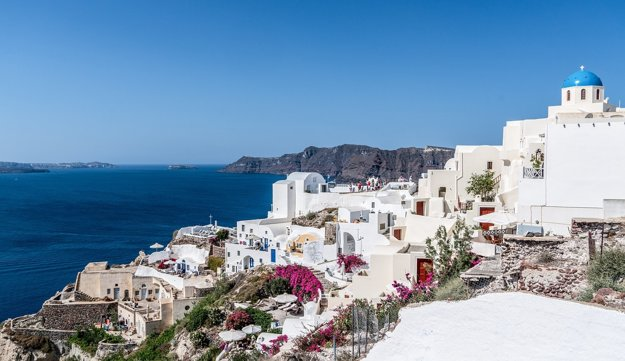 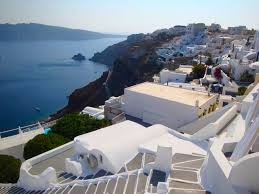 Meteora
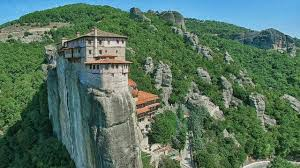 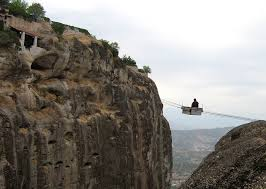 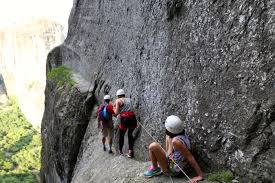 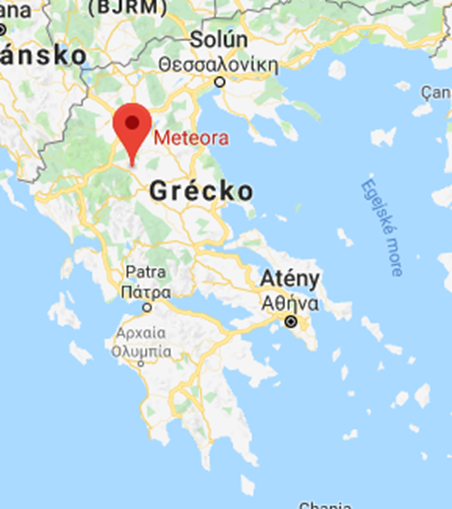 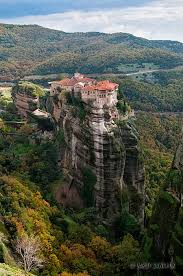 Mesto Rhodos
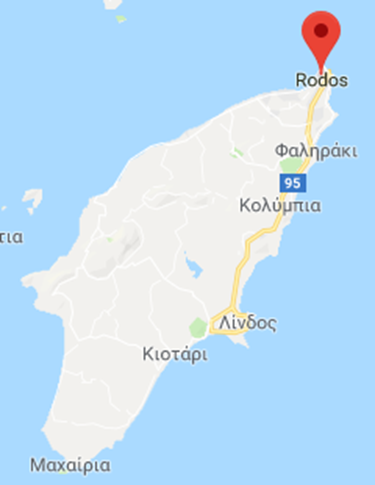 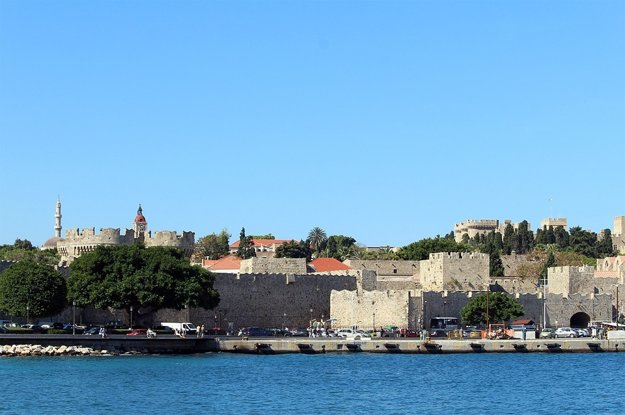 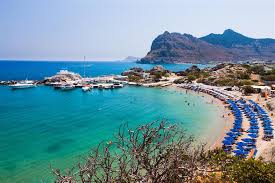 Lagúna Balos
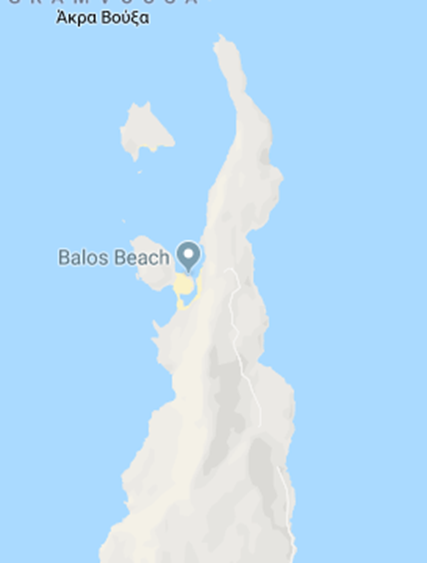 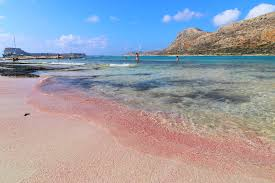 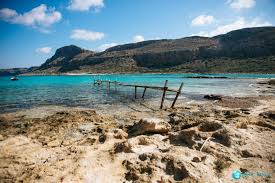 Korintský prieplav
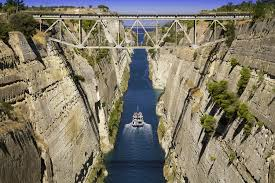 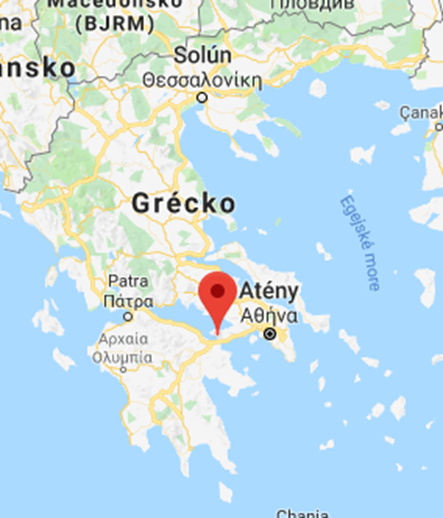 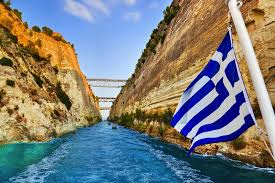 osobnosti
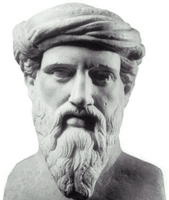 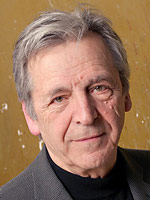 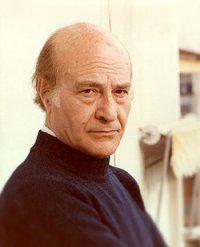 Odysseus Elytis
Aristoteles
Pytagoras
Kosta Gavras
Typický grécky ľudový tanec
ZORBA
HASAPIKO
http://www.youtube.com/watch?v=Wx_QZzONqvs&feature=related
http://www.youtube.com/watch?v=P8tcKVpyd2Y&feature=related
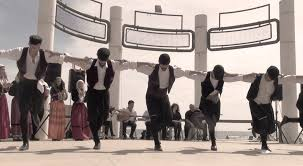 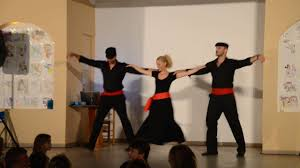 KUCHYŇA
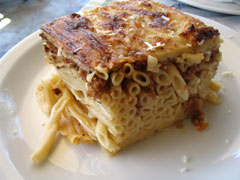 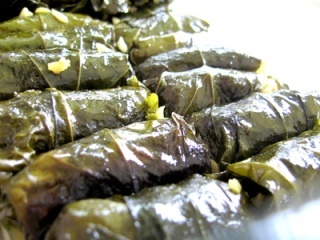 Dolmades
Pasticio
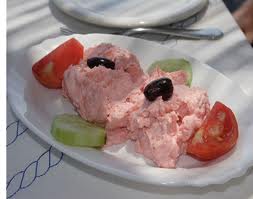 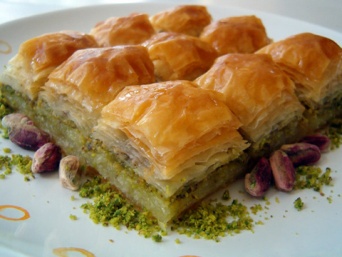 Gyros
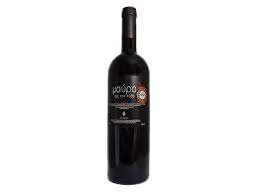 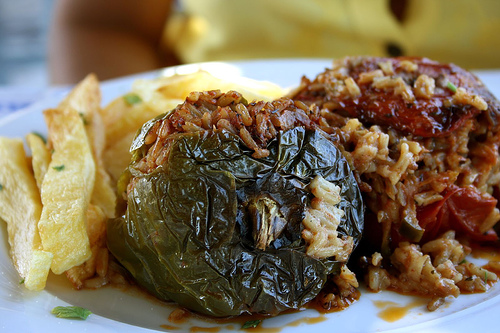 Yemistá
Taramosaláta
Baklava
ZDROJE
https://sk.wikipedia.org/wiki/Gr%C3%A9cko
https://dovolenka.sme.sk/i/grecko/santorini
https://sk.wikipedia.org/wiki/Vlajka_Gr%C3%A9cka
http://www.walkers.sk/akropola.php
http://www.walkers.sk/delfy.php
https://www.invia.sk/grecko/miestna-kuchyna/
http://worldofhistory.blog.cz/0701/slavne-osobnosti-starovekeho-grecka
https://sk.wikipedia.org/wiki/Ymnos_eis_tin_Eleftherian
https://www.tripadvisor.sk/LocationPhotoDirectLink-g1028265-d1549927-i139955342-Balos_Lagoon-Kissamos_Chania_Prefecture_Crete.html
https://sk.wikipedia.org/wiki/Korintsk%C3%BD_prieplav
ALBáNSKOalbánska republika
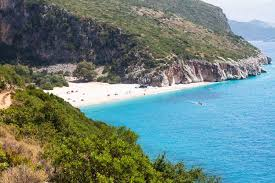 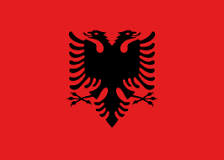 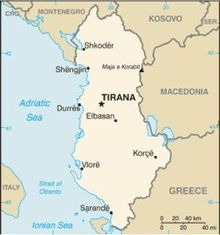 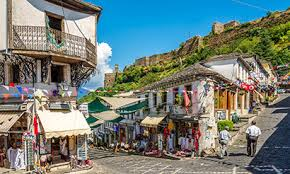 VLAJKA
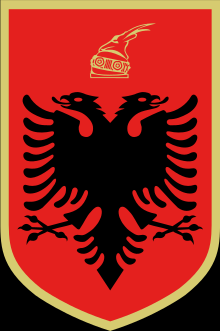 HYMNA
https://www.youtube.com/watch?v=SaQbBoPlGaE
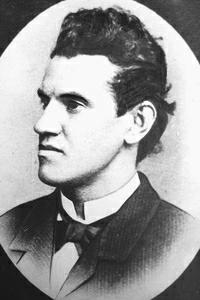 Aleksander Stavre Drenova
Ciprian Porumbescu
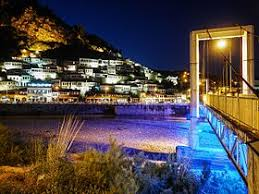 Berat
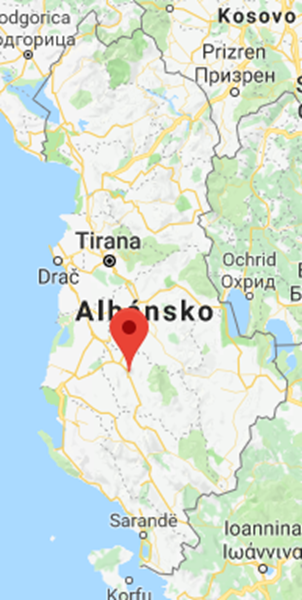 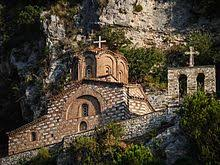 Albánska riviéra
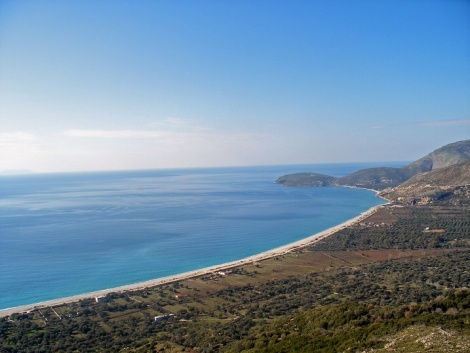 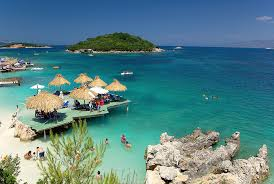 Apollónia
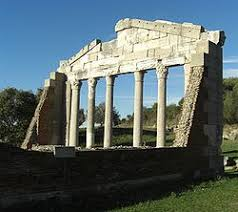 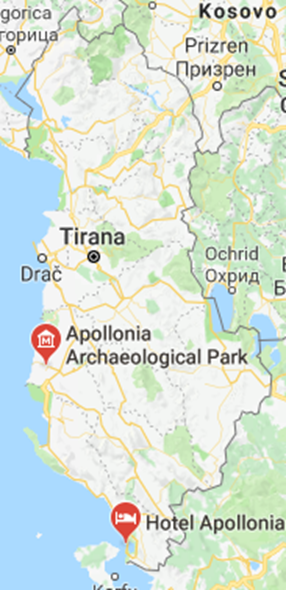 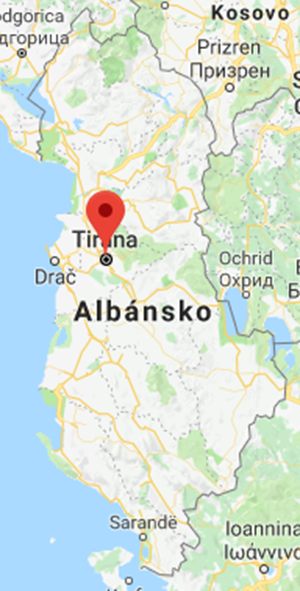 Tirana
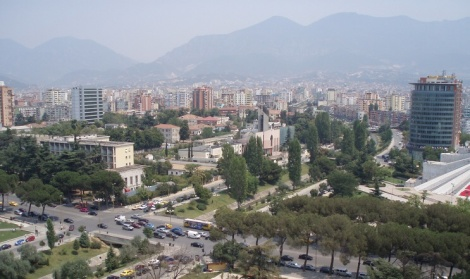 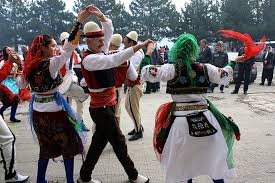 HUDBA
https://www.youtube.com/watch?v=3cgJ4kLzmlE
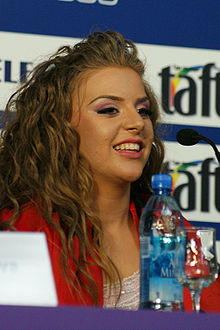 Eugent Bushpepa
Kejsi Tola
https://www.youtube.com/watch?v=VbNFep0qyck
https://www.youtube.com/watch?v=w6Ori4A4ATo
Šport
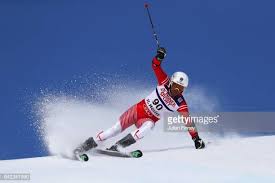 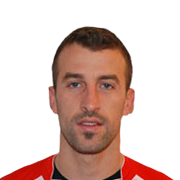 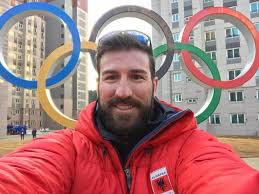 Alban Dragusha                       erjon tola
                                                                                    https://www.youtube.com/watch?v=p9tPSo4iglU
KUCHYŇa
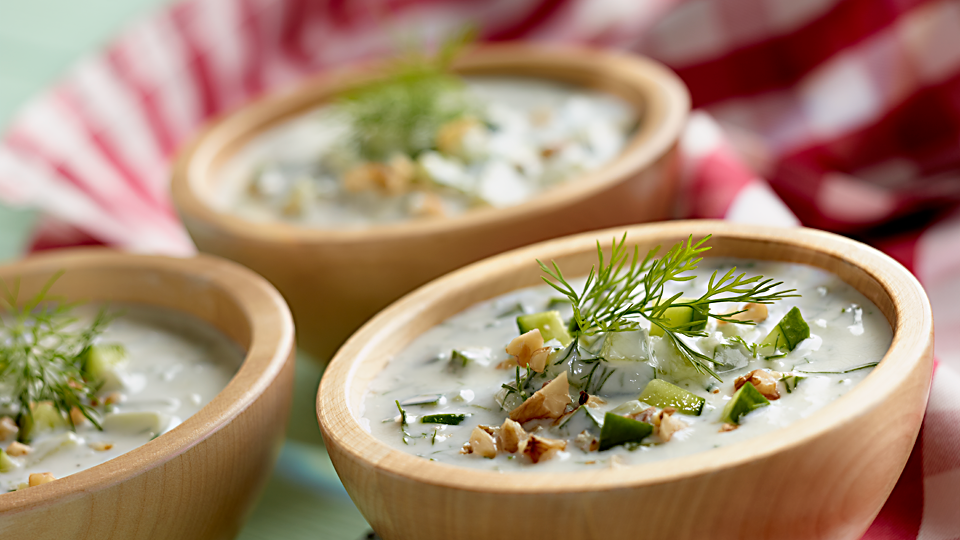 Tarator
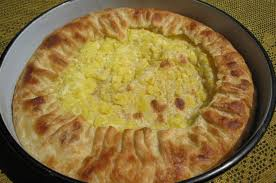 byrek
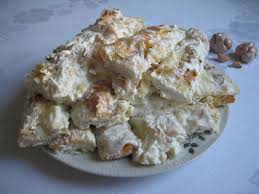 Bakllasarëm
kungullur
ZDROJE
https://dovolenka.sme.sk/i/albansko
https://www.invia.sk/albansko/miestna-kuchyna/
https://www.webnoviny.sk/kl/hudba/albansko/
https://tonydubravec.com/tirana-albansko-sprievodca/
https://sk.wikipedia.org/wiki/Apoll%C3%B3nia_(Alb%C3%A1nsko)
https://dromedar.zoznam.sk/cl/1000122/1355341/Albanska-riviera
http://www.statnevlajky.sk/albansko
https://cs.wikipedia.org/wiki/Alb%C3%A1nsk%C3%A1_hymna
https://sk.wikipedia.org/wiki/Berat_(mesto)
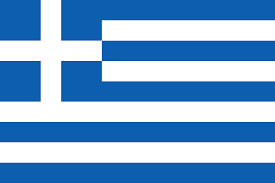 Ευχαριστώ για την προσοχή σαςKUJDES ME KUJDES
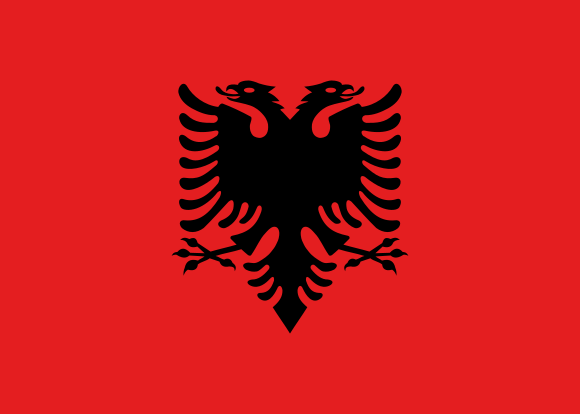